실전문제풀이
방사선물리학
전주대학교 방사선학과
문제 1
원자핵내의 양성자와 중성자 사이의 힘은 무엇인가?

① 전기력    ② 만유인력    ③ 핵력    ④ 자기력    ⑤ 중력
전기력 : 전하를 갖고 있는 물체 사이에 작용하는 힘. 전기력의 크기는 쿨롱의 법칙에 따라             정해진다. 즉 전기력의 세기는 두 전하량의 곱에 비례하고 두 전하 사이의 거리의 제곱에 반비례한다.
만유인력 : 우주의 모든 물체 간에 상호 작용하는 인력 즉, 서로 당기는 힘을 말한다. 만유인력은 두 물체의 질량에 비례하고, 거리의 제곱에 반비례한다.
핵력 : 원자핵 내에 있는 양성자와 중성자와 같은 핵자 사이의 결합력이다. 강력(strong force)이라고도 한다.
자기력 : 자극(磁極) 사이에 작용하는 힘. 즉, 자석과 같이 자성을 가진 물체가 서로 밀거나 당기는 힘
중력 : 지구의 만유인력과 자전에 의한 원심력을 합한 힘. 지표 근처의 물체를 연직 아래 방향으로 당기는 힘이다. 만유인력을 중력이라고 할 때도 있다.
문제 2
다음 중 파장이 가장 긴 전자파는 어느 것인가?

① 자외선 ② 적외선 ③ 가시광선 ④ 초단파 ⑤ 우주선
전자파는 파장에 의해 에너지가 좌우된다. 즉 파장이 짧으면 에너지가 크고 파장이 길면 에너지가 낮다.
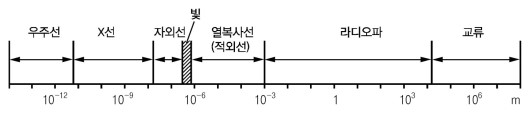 에너지가 큰 순서(파장이 짧은 순서) 
우주선(감마선)>X선>자외선>가시광선>적외선>전파(마이크로파, 극초단파>초단파>단파>중파>장파)
문제 3
다음 중 비방사능이 1인 것은 어느 것인가?

① 226Ra  ② 60Co  ③ 137Cs  ④ 131I  ⑤ 198Au
비방사능은 단위질량 당 방사능을 의미하며, 단위는 Bq/kg, Ci/g 이다.
1 Ci 의 정의는 226Ra 1 g 에서 나오는 방사능이다. 
따라서 226Ra 의 방사능은 1Ci/g이므로 비방사능이 1이다.
문제 4
60Co선원 1,000Ci가 1Ci로 감약되는데 걸리는 시간은?

① 5.3년  ② 15년  ③ 17.5년  ④ 25년  ⑤ 53년
문제 5
소멸방사선의 광자 에너지는 얼마인가?

① 0.511MeV ② 1.02MeV ③ 2.01MeV ④ 2.04MeV ⑤ 931MeV
문제 6
X선과 물질과의 상호작용이 아닌 것은?

① 광전효과 ② 콤프톤효과 ③ 전자대창생 ④ 궤도전자 포획 ⑤ 쌍전자 생성
X선 즉 전자기방사선과 물질과의 상호작용은 고전산란(탄성산란), 광전효과, 콤프턴 산란, 전자쌍 생성, 광핵반응을 들 수 있다.
고전산란은 물질에 입사한 광자가 에너지를 물질에 부여하지 않고 진행방향을 바꾸는 것을 말하고
광전효과(주로 내각전자와 반응, 0.5MeV이하의 에너지에서 주로 발생)는 입사된 광자에 의해 물질의 전자를 축출하는 현상을 말한다. 이때 공석이 된 전자를 바깥 궤도에서 채우기 위해 전자가 천이하면서 특성 X선을 방출한다.
콤프턴 산란(주로 외각전자와 반응, 1MeV이하의 에너지에서 주로 발생)은 광자가 외각의 전자와 부딪쳐 전자를 축출하고 광자는 진행방향을 바꾸는 현상을 말한다. 
전자쌍생성은 관자가 원자핵 주변에서 소멸하며 양,음 전자쌍을 생성하는 것을 말한다. 이때 전자쌍을 만들기 위해서는 2개 전자의 정지질량에너지에 해당하는 1.02MeV이상의 에너지이어야 한다.
광핵반응은 8MeV이상의 광자가 핵반응을 일으켜 다른 물질로 변화시키며, 방사선을 방출하도록 유도하는 것을 말한다.
문제 7
다음 중 연결이 틀린 것은?

① 1Gy=100rad       ② 1R=2.58X10-4C/kg       ③ LET=KeV/IP 
④ 1barn=10-24cm2    ⑤ 1erg=0.625X1012eV
문제 8
다음 중 저지선의 성질에 관한 것으로 맞는 것은?

① 최단파장은 target의 원자번호에 따라 변한다
② 단일 spectrum을 나타낸다
③ 관전압을 증가시키면 최단파장은 단파장 쪽으로, X선의 강도는 변하지 않는다
④ Filter를 증가시키면 최단파장은 변하지 않으나 균등 X-ray에 가까워진다
⑤ 관전류를 증가시키면 최단파장이 변한다
X선은 관전압에 의해 에너지(최단파장)가 변하고, 관전류와 조사시간에 의해 X선의 양이 변한다.
Filter는 불필요한 파장이 긴(에너지가 낮은) X선을 흡수하여 평균에너지를 증가시키고 환자의 피폭선량을 감소시키기 위해 사용하는 것으로 최단파장에는 영향을 미치지 않는다. 
최단파장은 관전압과 관계가 있으며 target 물질과는 관련이 없다. 저지선은 연속스펙트럼(다양한 에너지가 존재한다는 말)이며, 관전류와 파장(에너지)과는 관계가 없다.
문제 9
X-ray의 성질이 아닌 것은?

① 전자파( 電磁波 )에 속하며 육안으로 볼 수 없다
② 빛과 동일한 속도로 직선으로 진행한다
③ 연속 spectrum과 선 spectrum으로 되어 있고 투과력이 강하다
④ 전하는 있으나 무게는 없고 전자장( 電磁場)의 영향을 받지 않는다
⑤ 전리작용과 형광작용이 있다
X선은 저지 X 선, 백색 X 선, 제동방사선, 연속 X선 등으로 불리며, 빛이라 하여 광자(光子)라 불린다.
또한 전자기방사선(전자파)이라 한다. X선은 특성 X선과 연속 X선으로 구별되며, 특성 X선은 단일에너지(선스펙트럼)이다. 전하가 없어 전기장 및 자기장에 영향을 받지 않고 투과력이 강하며, 직진한다.    빛이기 때문에 질량도 없다. 하지만 전리작용, 형광작용 등 입자의 성질을 가지고 있다. 이를 방사선의 이중성이라 한다. 즉 파의 형태이면서 입자의 성질을 가지고 있다.
문제 10
다음 중 연결이 잘못된 것은?

① α선-원자핵 붕괴시 방출하는 하전입자
② X선-파장이 짧은 전자파
③ γ선-원자핵 붕괴시 방출하는 파장이 짧은 전자파
④ β선-원자핵 붕괴시 방출하는 전자
⑤ 중성자선-원자핵 붕괴시 방출하는 하전입자
직접전리방사선
알파선, 베타선, 양성자선, 중양자선 등(하전입자)
전리방사선
간접전리방사선
방사선
X선, 감마선, 중성자 선 등(전하 없음)
비전리방사선
가시광선, 자외선, 적외선, 전파 등(전리 능력이 없음)
문제 11
다음 중 핵 외에서 방출되는 방사선은?

① 특성 X선 ② β-선 ③ β+선 ④ γ선 ⑤ 중성미자
핵 내에서 방출되는 방사선은 알파선, 음베타선, 양베타선, 중성자선, 양성자선 등이며 베타선이 방출될때 동시에 방출되는 방사선이 중성미자와 반중성미자이다.
특성 X 선은 물질내의 전자의 천이로 인해 각 궤도의 에너지 준위의 차이에 해당하는 전자파를 방출하는 것으로 핵 외에서 방출된다.
핵외에서 방출되는 방사선은 특성 X선, 연속 X선, 전자선 등이 있다.
문제 12
비전리가 큰 것은?

 1) 연속엑스선	2) 감마선	       3) 전자선        4) 알파선      5) 양성자선
비전리란 전리(ionization)를 일으키는 방사선이 물질 속을 통과할 때 그 경로의 단위 길이 당 생성하는 이온쌍의 수를 의미하며, 전하가 큰 방사선 즉 고 LET 방사선의 비전리가 크다.
문제 13
전자기파의 종류를 열거하였다. 파장이 짧은 것은?

 1) 엑스선           2) 자외선	       3) 가시광선        4) 적외선           5) 극초단파
전자파는 파장에 의해 에너지가 좌우된다. 즉 파장이 짧으면 에너지가 크고 파장이 길면 에너지가 낮다.
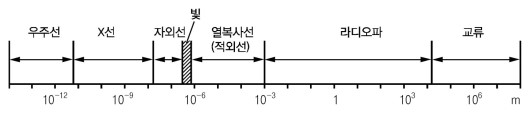 에너지가 큰 순서(파장이 짧은 순서) 
우주선(감마선)>X선>자외선>가시광선>적외선>전파(마이크로파, 극초단파>초단파>단파>중파>장파)
문제 14
전압 10kV로 가속된 전자선이 일으키는 물질파의 파장은?
 
1) 1Å        2) 0.75Å       3) 0.5Å      4) 0.25Å	5) 0.123Å
문제 15
방사성 핵종이 붕괴하여 질량수가 4개, 원자번호가 2개 감소하는 붕괴형식은?

1) 음(-)베타 붕괴   2) 양(+)베타 붕괴    3) 알파붕괴    4) 전자 포획    5) 감마 붕괴
뒷장의 알파붕괴에 대해 학습하기 바란다.
알파(α) 붕괴
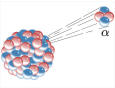 문제 16
텅스텐 원자의 K-각에서 광전효과를 일으킬 수 있는 엑스선의 에너지는?

 1) 30 eV          2) 40 eV          3) 50 eV           4) 60 eV           5) 70 eV
텅스텐의 K 궤도의 결합에너지는 약 69.5eV 이므로 이보다 약간 높은 에너지에서 광전효과가 잘 일어난다.
문제 17
방사성 핵종에서 원자번호는 같으나 질량수가 서로 다른 핵종의 명칭은?

 1) 동위핵         2) 동중핵         3) 핵이성체	4) 동중성자핵         5) 불활성핵
동위원소(Isotope) : 원자번호(양성자의 수)는 같지만 질량수가 다른 원소
동중원소(Isobar) : 원자번호(양성자의 수)는 다르지만 질량수(양성자수와 중성자수의 합)는 같은 원자핵
핵이성체(Isomer) : 원자번호와 질량수가 같으나 에너지 준위·기타의 성질(반감기 등)이 다른   2종 또는 그 이상의 핵종이 존재할 때 이들을 서로 핵이성체라고 함
동중성자원소(Isotone) : 동중성자 원소 또는 동중성자핵은 중성자의 수가 같은 원소이다. 영어표기 Isotone은 양성자수가 같은 원소를 말하는 Isotope에서 p를 n으로 바꾼 것에서 유래
원자 및 원자핵
핵종(nuclide) : 원자핵의 종류
H
H
2
1
1
1
동위원소(isotope)      : 양성자수(Z)가 같은 원소
동중원소(isobar)        : 질량수(A)가 같은 원소
동중성자원소(isotone) : 중성자수(N)가 같은 원소
핵이성체(isomer) : Z와 A는 같고 어느 한쪽이 준 안정(metastable state) 한 핵종
Y
Sr
90
90
39
38
Cu
Co
62
60
29
27
Tc
Tc
99m
99
43
43
문제 18
감마선의 성질에 관해 옳은 것은?

 1) 전하가 있다.		2) 인공방사선이다.	           3) 빛의 성질과 같다.
 4) 미소질량을 지닌다.	5) 물질을 직접 전리시킨다.
감마선
𝜶 또는 𝜷 붕괴 후에도 원자핵이 여기 상태에 있는 경우, 대부분 짧은 시간 내에 여분의 에너지를 전자파인 𝜸 선을 방출하고 안정상태가 되려고 함 
𝜸 선은 방출되어도 핵변환이 일어나지 않기 때문에 𝜸 붕괴라는 말 대신 단순히 𝜸 선 방출이라고 함
감마선은 원자핵에서 방출되는 방사선으로 자연방사선이며, 질량과 전하가 없고 물질을 직접 전리하지 못하는 간접전리방사선이다.
빛의 성질과 같기 때문에 광자라 부른다.
뒷장의 방사선의 분류를 학습하기 바란다.
방사선이란?
직접전리방사선
알파선, 베타선, 양성자선 등…
전리방사선
간접전리방사선
방사선
X-선, -선, 중성자선
비전리방사선
가시광선, 자외선, 적외선, 고주파, 전파 등…
에너지의 방출과 전파
문제 19
질량수를 3으로 나누었을 때 나머지가 3인 원소이며, 악티늄 계열의 최종 안정 원소는 Pb 이다.
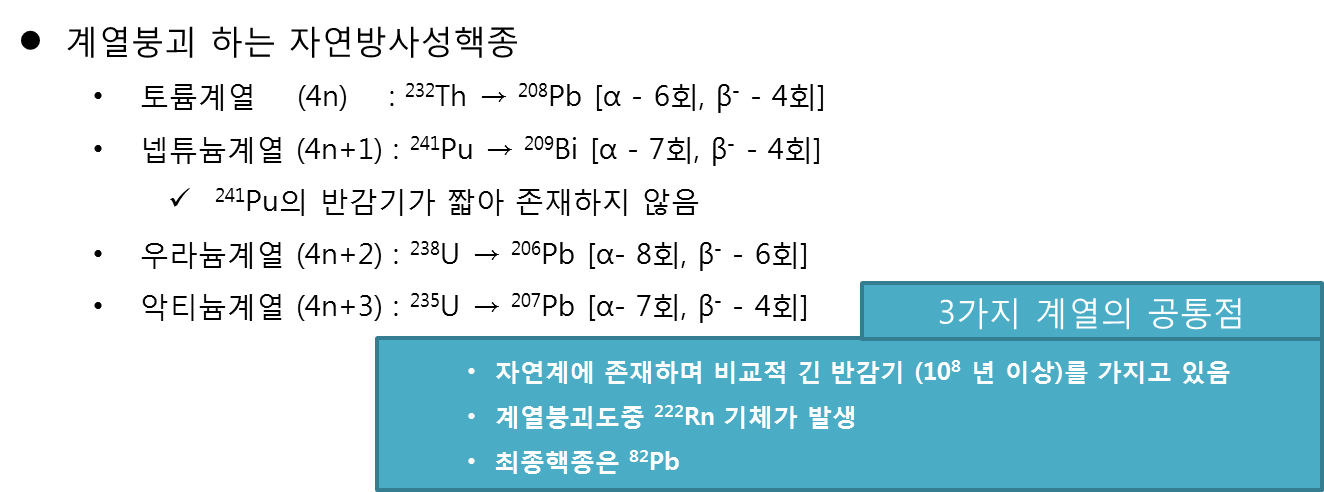 문제 20
반감기가 8일인 아이오딘(I-131)이 100Bq이 있다. 24일 후의 방사능은?

 1) 50 Bq	         2) 25 Bq	    3) 12.5 Bq         4) 8 Bq	         5) 4 Bq
문제 21
질량은 있으나 전기적 성질이 없는 간접전리 방사선은?

 1) 저에너지 엑스선	           2) 중에너지 엑스선     	3) 고에너지엑스선
 4) 중성자선	           5) 소멸복사선
입자이면서 전기적으로 중성인 것은 중성자이다.
엑스선과 소멸복사선(감마선)은 질량도 없고 전하도 없다.
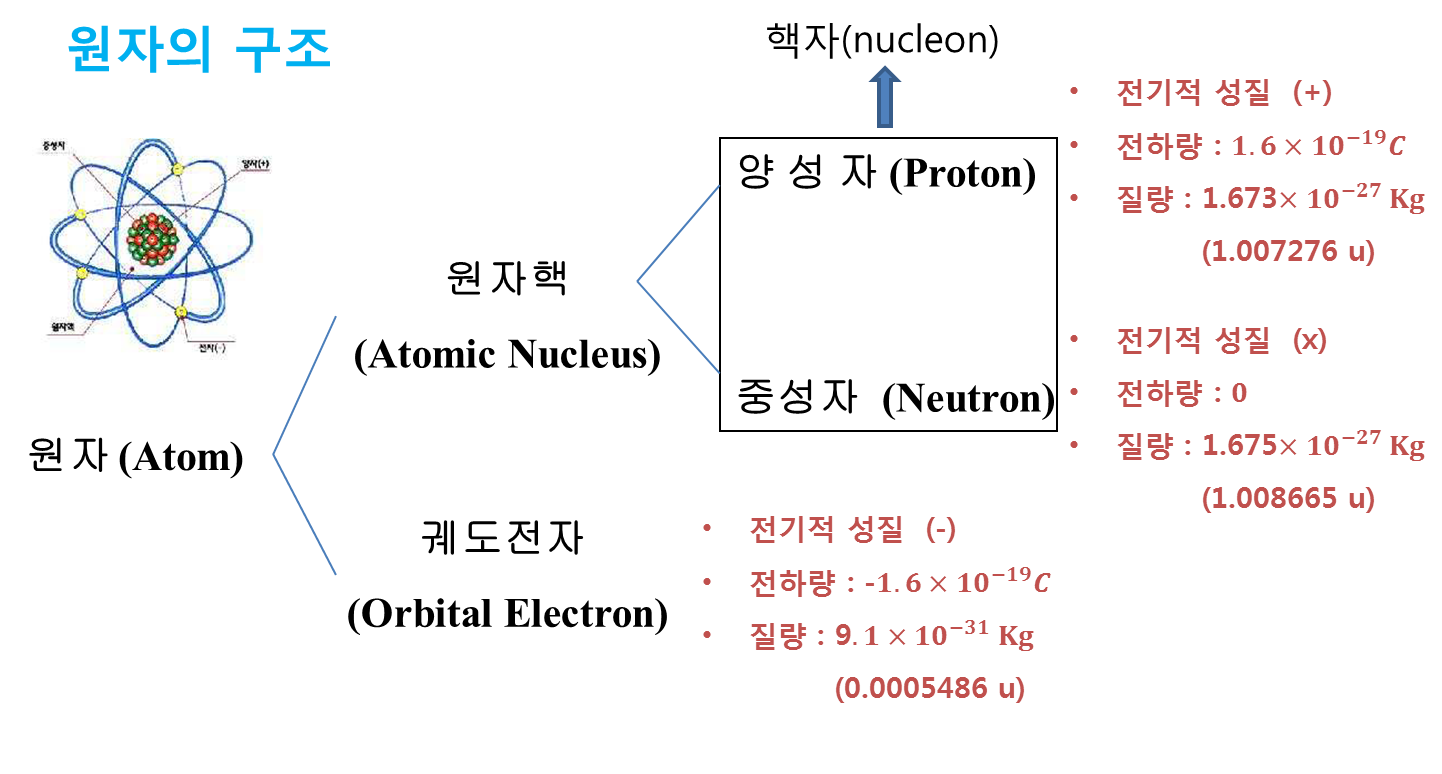 문제 22
진공을 통과할 수 없는 것은?

 1) 알파선         2) 베타선	    3)감마선          4) 엑스선	     5) 초음파
초음파(ultrasonic wave)
가청범위를 넘는 주파수 16kHz 이상의 음파. 
주파수가 높고 강도가 보통 음파보다 현저히 크며, 파장이 짧아 방향성이 있는 음속을 얻을 수 있고, 펄스 기술을 이용해 음속이나 흡수의 정확한 측정이 가능하다.
초음파는 에너지 전달을 위해 반드시 매질이 필요하다.
문제 23
안정된 동위원소로 옳은 것은?

 1) 우라늄(U)        2) 납(Pb)	     3) 폴로늄(Po)        4) 토륨(Th)	5) 테크네슘(Tc)
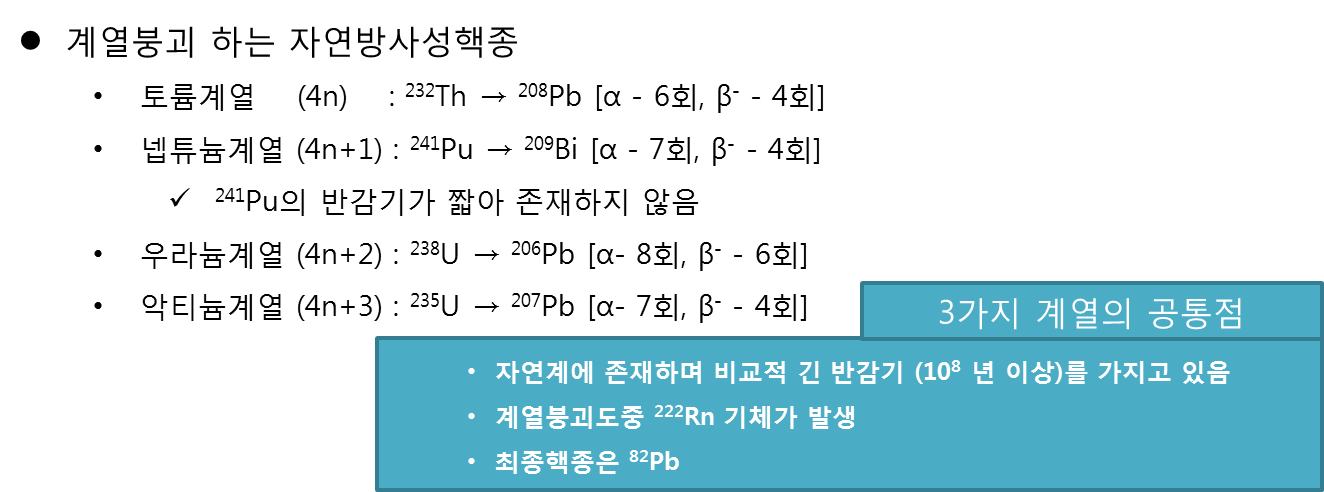 문제 24
원자와 원자핵에 관한 설명으로 옳지 않은 것은?

 1) 질량결손이 클수록 안정하다.
 2) 수소원자의 반경은 1Å정도이다.
 3) 질량의 대부분은 원자핵이 차지하고 있다.  
 4) 원자의 크기는 질량수의 1/3승에 비례한다. 
 5) 원자는 원자핵과 궤도전자로 구성되어 있다.
원자 및 원자핵
원자핵, 원자의 반경
원자핵의 반경
원자의 반경
원자핵
no

원자핵의 부피
P+
P+
no
원자핵의 밀도
(양전하+)
질량 / 부피
원자핵의 반경    =
원자의 반경       =
문제 25
엑스선의 총 에너지에 영향을 주는 인자가 아닌 것은?

 1) 관전압     2) 관전류      3) 원자번호      4) 여과      5) 온도
문제 26
특성 엑스선의 진동수(에너지)와 관계 있는 것은?

 1) 관전압       2) 관전류       3) 정류회로      4) 타깃의 종류       5) 조사시간
모즐리 법칙 : 특성엑스선의 에너지(진동수에 비례)의 제곱근은 물질의 원자번호에 비례한다.
즉, 원자번호가 높은 물질에서 발생되는 특성엑스선의 에너지가 높다.
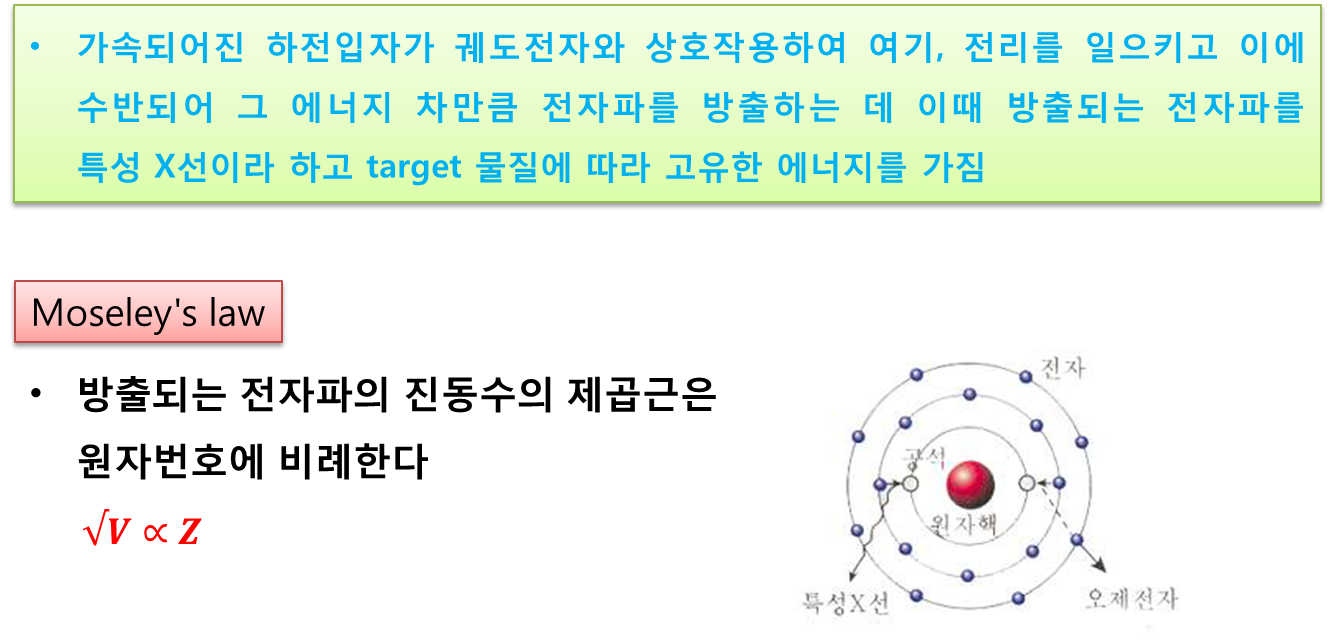 문제 27
반감기가 10일인 핵의 방사능은 10Ci이다. 20일 후 방사능은?

 1) 5Ci	     2) 2.5Ci        3) 2Ci           4) 1.25Ci  	5) 0.625Ci
문제 28
반감기가 6시간인 99mTc의 평균수명은?

1) 12.4 hr      2) 8.65 hr          3) 7.1 hr	    4) 5.6 hr       5) 1.44 hr
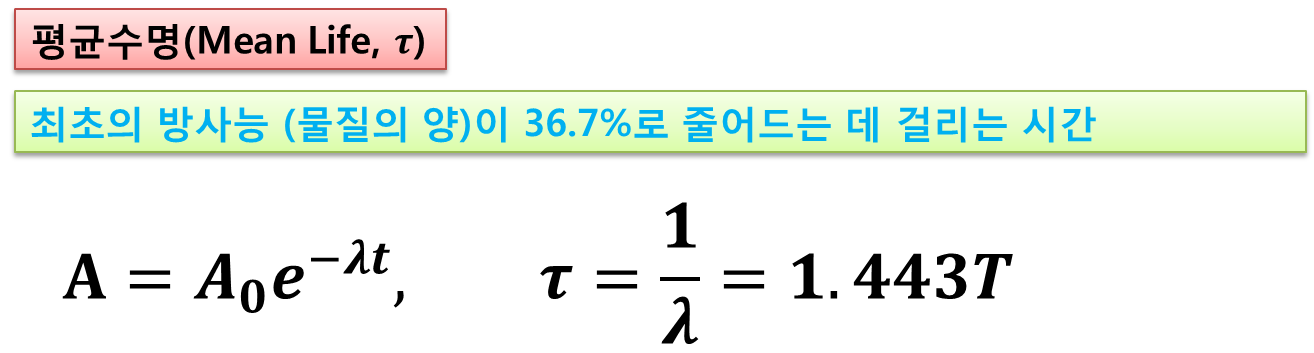 문제 29
양(+)전자 특유의 현상으로 질량과 에너지의 동등성과 관련이 있는 것은?

 1) 탄성산란                 2) 비탄성 산란           3) 제동복사    
 4) 쌍소멸(소멸복사)       5) 체렌코프 현상
문제 30
중성자와 물질과의 상호작용이 아닌 것은?

 1) 제동방사     2) 비탄성산란      3) 탄성산란      4) 포획반응      5) 핵반응
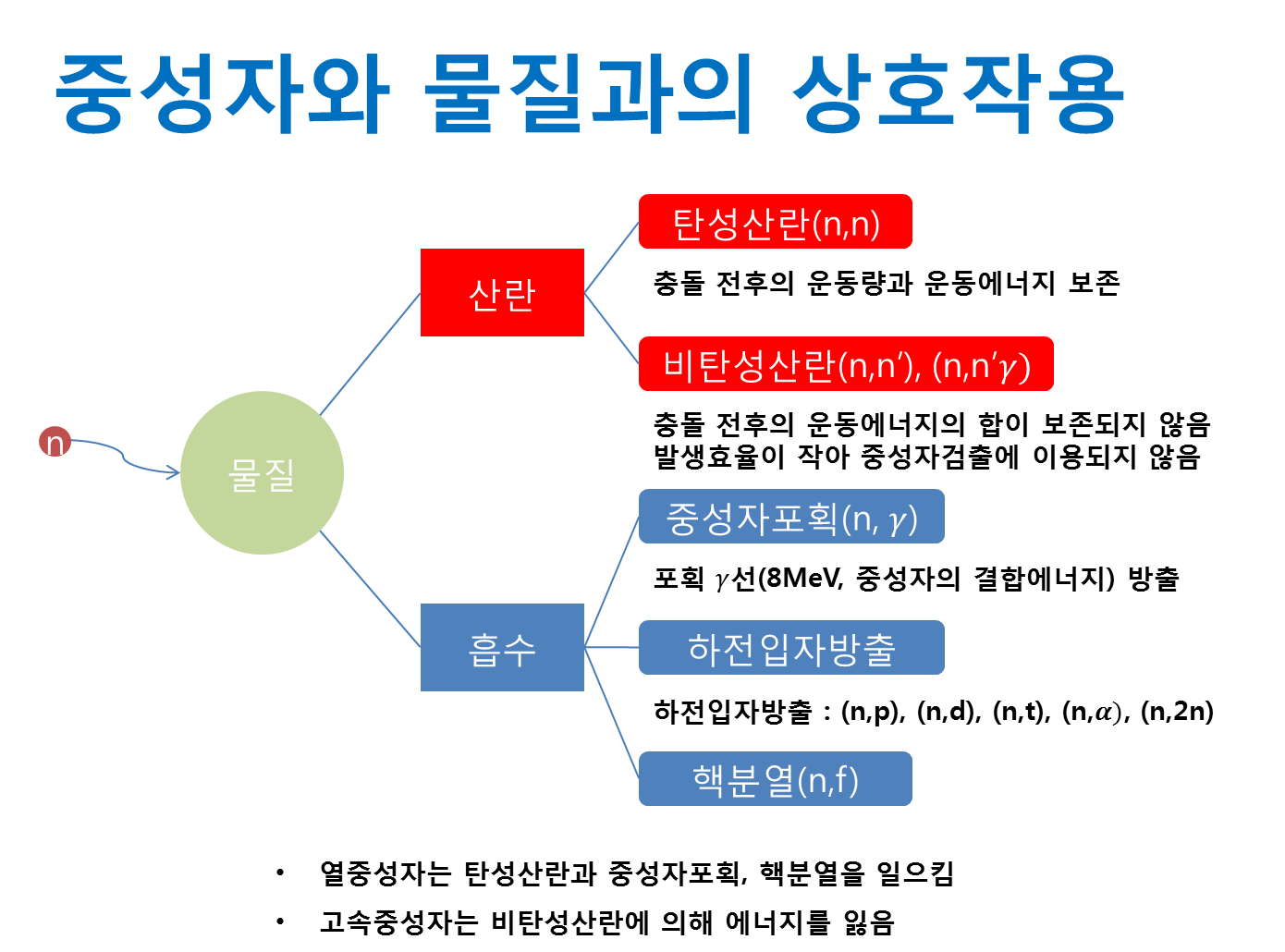 문제 31
전리방사선이면서 최소전기량(전기소량)으로 옳은 것은? 

1) 감마선     2) 엑스선     3) 자외선     4) 전자선       5) 적외선
문제 32
광전효과에 관해 옳은 것은?

 1) 광자의 파동성으로 설명할 수 있다.    
 2) 광자가 원자의 최외각 전자와의 상호작용이다.
 3) 광자가 에너지의 일부만을 궤도전자에게 주는 현상이다.
 4) 광자의 에너지가 1.02MeV 이상일 때 일어난다.
 5) 광전효과는 원자번호가 큰 경우 특성엑스선이 발생한다.
광자는 입자성과 파동성의 2중적 성질을 지니고 있으며, 광전효과는 입자성을 나타내는 증거
광전효과는 주로 내각전자와의 충돌에 의해 발생(콤프톤 효과는 최외각 전자와 반응)
자신의 에너지 전부를 궤도전자에 주어 전자를 축출하고 나머지 에너지는 축출된 전자(광전자)의 운동에너지로 변환
약 500keV 이하의 저에너지에서 주로 발생하며, 전자쌍생성은 반드시 입사광자의 에너지가 1.02MeV 이상이어야 함
원자번호가 작더라도 광전효과가 발생하면 전자의 공석이 생겨 반드시 특성 엑스선이 발생
광전효과(Photoelectric effect)
광전효과(Photoelectric effect)
-
+
-
K

L

M
문제 33
엑스선의 특성에 관해 옳은 것은?

 1) 관전압을 높이면 연속 엑스선의 스펙트럼은 단파장 쪽으로 이동한다.
 2) 엑스선의 발생량은 타깃 원자번호, 관전류, 관전압에 비례한다.
 3) 관전류가 증가하면 엑스선의 발생효율이 증가한다.
 4) 타깃의 원자번호가 낮을수록 동일 계열 특성 엑스선의 파장은 짧아진다.
 5) 특성 엑스선 진동수의 평방근(√v)은 관전압에 반비례한다.
문제 34
특성 엑스선이 발생하는 현상은?

 1) 고전산란                   2) Compton효과                3) 내부전환
 4) 제동복사                   5) 쌍소멸
가속되어진 하전입자가 궤도전자와 상호작용하여 여기, 전리를 일으키고 이에 수반되어 그   에너지 차만큼 전자파를 방출하는 데 이때 방출되는 전자파를 특성 X선이라 하고 target 물질에 따라 고유한 에너지를 가짐
특성엑스선이 발생하기 위해서는 전자의 공석이 발생하여야 함
내부전환이란 들뜬상태에 있는 원자핵이 𝜸 선을 방출하는 대신에, 여분의 에너지를 궤도전자 (주로 K-각 전자)에 주므로 궤도전자가 원자 외부로 탈출하는 경우가 있는데 이와 같은 현상을 내부전환(internal conversion)이라고 하며, 이때 방출된 전자를 내부전환전자(선스펙트럼)라고 함. 이때도 외각 전자가 K-궤도를 채우면서 특성 X-선을 방출하는데, 이 특성 X선이 다시 Auger 전자를 방출할 수 있음
컴퓨턴 효과는 주로 외각 전자와 반응하기 때문에 특성 엑스선이 발생되지 않음
문제 35
238U의 계열 붕괴 후 최종원소는?

1) 206Pb    2) 207Pb    3) 208Pb    4) 209Pb    5) 210Bi
238U의 질량수를 4로 나누면 4n+2 계열임을 알 수 있다.
예제 중 4n+2계열은 206Pb 와 210Bi 이며, 우라늄 계열의 최종원소는 납이다.
계열붕괴 하는 자연방사성핵종
토륨계열    (4n)    : 232Th → 208Pb [α - 6회, β- - 4회]
넵튜늄계열 (4n+1) : 241Pu → 209Bi [α - 7회, β- - 4회] 
241Pu의 반감기가 짧아 존재하지 않음 
우라늄계열 (4n+2) : 238U → 206Pb [α- 8회, β- - 6회]
악티늄계열 (4n+3) : 235U → 207Pb [α- 7회, β- - 4회]
문제 36
방사성핵종 5 g의 방사능이 10 Bq일 때 비방사능은?

1) 0.5 kBq/kg      2) 2 kBq/kg        3) 5 kBq/kg     4) 25 kBq/kg      5) 50 kBq/kg
문제 37
제동복사를 가장 잘 일으키는 원자는?

1) 13Al       2) 29Cu      3) 47Ag      4) 74W       5) 78Pt
문제 38
사이클로트론(Cyclotron)으로 가속시킬 수 없는 입자는?

 1) 알파선         2) 베타선         3) 양성자        4) 중성자        5) 전자선
엑스선 또는 중성자선처럼 전하가 없는 방사선은 가속할 수 없다.
문제 39
60Co 점선원에서 1 m 떨어진 곳의 선량률이 100 mR/h 일 때 2 m에서 선량률은?

1) 50 mR/h       2) 25 mR/h        3) 20 mR/h         4) 12.5 mR/h    5) 6.25 mR/h
문제 40
전자선과 베타선을 차폐할 때 원자번호가 낮은 물질로 먼저 차폐하는 이유는?

 1) 핵반응을 줄이기 위해             
 2) 탄성산란을 줄이기 위해               
 3) 비탄성산란을 줄이기 위해
 4) 제동방사선의 발생을 줄이기 위해           
 5) 비정의 끝부분에서 요동을 줄이기 위해
베타선(전자선)의 에너지가 높고 물질의 원자번호가 높을 때 제동복사가 일어날 확률이 커지기 때문에 원자번호가 낮은 물질을 이용하여 베타선의 에너지를 약하게 한 후 여기에서 발생된  제동방사선을 원자번호가 높은 물질로 차폐한다.
문제 41
중성인 ⁷Li (원자번호 3)의 L각 전자의 수는?

1) 1              2) 2            3) 3            4) 4               5) 5
원자 및 원자핵
원자의 구조
핵자(nucleon)
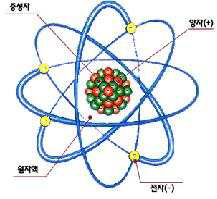 양 성 자 (Proton)


중성자 (Neutron)
원자핵 
(Atomic Nucleus)
원자 (Atom)
궤도전자 
(Orbital Electron)
문제 42
정지질량은 없고 에너지만 있는 것은? 

 1) 알파선         2) 베타선       3) 감마선       4) 전자선          5) 중성자선
질량이 없는 방사선은 광자(전자기방사선, 전자파, 전자기파) 밖에 없다.
문제 41 해설 참조
문제 43
파장이 0.1Å인 엑스선의 진동수는? 
   
1) 3x108 Hz     2) 1010 Hz      3) 3x1010 Hz      4) 1012 Hz      5) 3x1019 Hz
문제 44
핵력에 관한 설명으로 옳지 않은 것은?

 1) π입자를 매개입자로 한다.                     2) 거리의 제곱에 반비례한다.     
 3) 핵자밀도는 질량수에 관계없다.              4) 전자기장의 영향을 받지 않는다.         
 5) 10-15 m 정도의 짧은 거리에서만 작용한다.
뒷장 참조
원자 및 원자핵
핵력
양성자와 중성자를 응집시켜 핵을 구성하게 하는 힘
핵력의 특징
강한 인력(Strong attractive force): 쿨롱력보다 100배 정도 강한 인력
단거리력(Short range force): 핵자간의 거리 (a few fm)에서만 작용     (외부에서는 “0”)
전하독립적(Charge independent): 전하와 무관. 즉 p-p, p-n, n-n 사이의 
    핵력은 같다
포화력(Saturated force): 원자핵내의 어느 지점에서나 핵 밀도와 비결합 에너지 일정
교환력(Exchangeable force): π 중간자를 매개로 힘을 주고받음
원자 및 원자핵
원자핵, 원자의 반경
원자핵의 반경
원자의 반경
원자핵
no

원자핵의 부피
P+
P+
no
원자핵의 밀도
(양전하+)
질량 / 부피
원자핵의 반경    =
원자의 반경       =
문제 45
1 MeV 베타선이 제동방사를 일으킬 때 발생하는 엑스선의 최단파장(Å)은?

 1) 0.006         2) 0.0124         3) 0.062         4) 0.124           5) 0.62
문제 46
23592U는 계열붕괴 후 20782Pb이 된다. 베타붕괴 회수는?

 1) 4회           2) 5회            3) 6회           4) 7회             5) 8회
1회의 붕괴로 끝나지 않고 지속적으로 붕괴하는 것을 계열붕괴라 한다.
알파붕괴는 질량수 4감소, 원자번호가 2감소하므로 우라늄의 질량수가 235에서 납의 207이 되기 위해서는 그 차이가 28이기 때문에 7회 붕괴한다.
7회 알파붕괴 후 원자번호의 변화는 14이어야 하지만 우라늄 92에서 납 82로 10밖에 차이가 나지 않는 것으로 보아 원자번호가 1씩 증가하고 질량수는 변화가 없는 음베타붕괴를 4회 하였다.
문제 47
원자번호가 변화하지 않는 방사성붕괴는?

1) 알파붕괴     2) 음베타붕괴     3) 양베타붕괴     4) 감마붕괴     5) 전자포획
뒷장 참조
알파(α) 붕괴
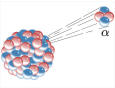 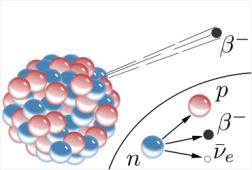 궤도전자 포획 (EC, electron capture)
내부 전환 (IC, internal conversion)
핵이성체 전이(IT, isomeric transition)
문제 48
0.1Å엑스선이 타깃원자의 자유전자와 충돌하여 0.3Å으로 산란되었을 때, 
콤프턴 전자의 운동에너지는?

 1) 31 keV          2) 41 keV          3) 62 keV         4) 74 keV          5) 83 keV
문제 49
전자선과 물질과의 상호작용으로 옳지 않은 것은?

 1) 비탄성산란               2) 전리작용                3) 제동복사
 4) 쌍생성                     5) 체렌코프현상
뒷장 참조
하전입자와 물질과의 상호작용
탄성산란(elastic scattering)
베타선이나 전자선은 단위질량당 전하량(비전하)이 크기 때문에 물질과 작용할 때 산란이 많이 일어남
탄성산란은 경입자가 원자핵의 강한 전자장의 영향으로 방향이 바뀌는 현상
에너지보존법칙 성립, 전체 운동에너지도 보존됨
비탄성산란(inelastic scattering)
충돌손실
여기, 전리
복사손실
제동복사
체렌코프 복사
양전자 소멸 복사
문제 50
속중성자를 열중성자로 변환시키기 위해 이용하는 상호작용은?

 1) 탄성산란                   2) 비탄성산란              3) 포획반응
 4) 하전입자방출반응        5) 핵분열반응
뒷장 참조
중성자와 물질과의 상호작용
탄성산란(n,n)
산란
충돌 전후의 운동량과 운동에너지 보존
물질
충돌 전후의 운동에너지의 합이 보존되지 않음
발생효율이 작아 중성자검출에 이용되지 않음
n
흡수
하전입자방출
핵분열(n,f)
열중성자는 탄성산란과 중성자포획, 핵분열을 일으킴
고속중성자는 탄성산란에 의해 에너지를 많이 잃음
문제 51
에너지의 단위 중 크기가 가장 작은 것은?

 1) J          2) erg           3) eV            4) Wh             5) cal
1erg＝1dynㆍcm＝10-7 Joule
1 Wattㆍs＝1 Joule 이므로 1 Wh = 3600 J
1 cal = 4.2 J   1 J = 0.24 cal
1 eV = 1.6 x 10-19 J
J로 단위를 통일해보면 1) 1 J     2) 10-7 J     3) 1.6 x 10-19 J    4) 3600 J    5) 4.2 J
문제 52
파장이 1 Å인 전자파의 진동수는?

1) 9 X 109 Hz        2) 3 X 1010 Hz       3) 3 X 1015 Hz
4) 3 X 1018 Hz       5) 3 X 1020 Hz
문제 53
⁷Li (원자번호 3)의 중성자수는?

1) 3               2) 4             3) 5             4) 6             5) 7
원자번호 : 양성자 수
질량수 : 양성자 + 중성자 수
따라서 질량수가 7이고 양성자의 수가 3개이므로 중성자의 수는 4개이다.
뒷장 참조
원자 및 원자핵
원소의 표기
X
A
A : 질량수
양성자의 수 + 중성자의 수
Z : 원자번호
양성자의 수
Z
N
문제 54
1원자질량(1U)에 대한 설명으로 올바른 것은?

 1) 에너지로 환산하면 약 931.5 MeV 이다.
 2) 기준되는 원소는 산소이다.
 3) 원자질량 단위로 나타낸 원자 1개의 질량을 분자량이라 한다.
 4) 중수소의 질량은 3U 이다.
 5) 1U는 1g의 질량이다.
원자 및 원자핵
원자질량단위(amu, Atomic Mass Unit)
1 u = 12C 원자 하나 질량의 1/12
아보가드로 법칙 (Avogadro’s law)
* 1몰(mol) 
   - 어떤 물질이 자신의 원자량 만큼의 질량(g)을 가질 때 1몰
   - 모든 물질은 1몰일 때 원자의 개수는  아브가드로수
   - 기체의 경우 22.4 L의 원자의 개수는  아브가드로수
문제 55
진공 중에서 전파되지 않는 것은?

1) 감마선         2) 엑스선         3) 적외선         4) 초단파         5) 초음파
사람의 귀가 들을 수 있는 음파의 주파수는 일반적으로 16Hz~20kHz의 범위다. 주파수가 20 kHz를 넘는 음파를 초음파라고 한다. 
소리(음파)는 전달될 어떤 매개체가 있어야지만 전달되는 에너지이며, 진공공간에서는 소리가 전달 될 수 없다.
문제 56
원자 및 원자핵
원자핵, 원자의 반경
원자핵의 반경
원자의 반경
원자핵
no

원자핵의 부피
P+
P+
no
원자핵의 밀도
(양전하+)
질량 / 부피
원자핵의 반경    =
원자의 반경       =
문제 57
엑스선 spectrum의 특성에 관한 설명으로 올바르지 않은 것은?

 1) 최강파장은 최단파장의 약 1.5배이다.
 2) 관전압을 높이면 최단파장이 짧아진다.
 3) 엑스선의 강도는 관전압에 비례한다.
 4) 특성 엑스선의 파장은 관전압의 제곱에 반비례한다.
 5) 엑스선의 발생효율은 원자번호에 비례한다.
특성 X-선
가속되어진 하전입자가 궤도전자와 상호작용하여 여기, 전리를 일으키고 이에    수반되어 그 에너지 차만큼 전자파를 방출하는 데 이때 방출되는 전자파를        특성 X선이라 하고 target 물질에 따라 고유한 에너지를 가짐
Moseley's law
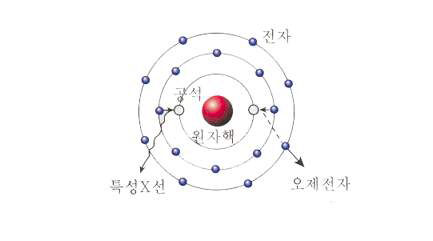 문제 58
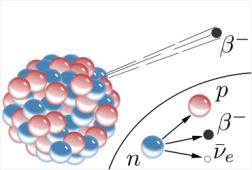 문제 59
Cyclotron으로 가속시킬 수 없는 입자는?

 1) 전자          2) 양성자          3) 중성자          4) 중수소핵          5) 알파입자
cyclotron은 전계와 자계를 이용하여 하전입자를 가속하는 장치로 전하가 없으면 가속이 불가능하다. 따라서 비하전입자인 중성자는 가속이 불가능하다.
문제 60
선감약계수가 0.693 cm-1일 때 10가층은?

 1) 0.693 mm       2) 0.5 cm          3) 0.693 cm          4) 1 cm          5) 3.3 cm
문제 61
문제 62
전자기파의 종류를 열거하였다. 진단과 치료에 사용되는 것은?    

① 엑스선         ② 자외선      ③ 가시광선        ④ 적외선         ⑤ 극초단파
인체의 진단과 치료에 사용하기 위해서는 에너지가 높아야(파장이 짧아야) 한다.
문제 63
핵이성체(isomer)에서 서로 다른 것은?    

① 원자번호      ② 질량수       ③ 중성자수        ④ 양성자수           ⑤ 에너지준위
핵이성체(isomer)
원자핵이 붕괴된 다음에도 들뜬 상태를 비교적 긴 시간 동안 유지하는 경우 이런 원자핵을    핵이성체(nuclear isomer)라고 함
양자와 질량수는 변함이 없으나 어느 한 쪽이 준안정(metastable)한 핵종  예)99mTc
핵이성체도 고유의 반감기를 갖고 있으며, 𝜸 선을 방출하여 안정상태에 도달
뒷장 참조
원자 및 원자핵
핵종(nuclide) : 원자핵의 종류
H
H
2
1
1
1
동위원소(isotope)      : 양성자수(Z)가 같은 원소
동중원소(isobar)        : 질량수(A)가 같은 원소
동중성자원소(isotone) : 중성자수(N)가 같은 원소
핵이성체(isomer) : Z와 A는 같고 어느 한쪽이 준 안정(metastable state) 한 핵종
Y
Sr
90
90
39
38
Cu
Co
62
60
29
27
Tc
Tc
99m
99
43
43
문제 64
원자핵의 크기를 좌우하는 것은?    

① 원자번호       ② 질량수       ③ 중성자수        ④ 내부에너지       ⑤ 결합에너지
문제 65
파장이 2λ 인 광자의 에너지는 파장이 λ 인 광자의 몇 배인가?   

① 4         ② 2           ③ 1          ④ 1/2       ⑤ 1/4
문제 66
관전압 40kV에서 발생되는 연속 엑스선의 최단파장은?   

① 0.12Å       ② 0.18Å       ③ 0.20Å       ④ 0.25Å      ⑤ 0.31Å
문제 67
특성 엑스선과 관련이 없는 것은?

① 광전자       ② auger효과     ③ 선스펙트럼      ④ 콤프턴전자     ⑤ moseley 법칙
광전효과에 의해 방출되는 전자를 광전자라 하며, 전자의 공석이 발생되어 외각의 전자가 천이를 하게 되므로 특성엑스선이 반드시 발생된다.
방출되는 특성엑스선이 다른 전자에 때리면서 에너지를 전달하는 경우, 특성엑스선을 받은 전자가 방출되는 경우가 있는데 이를 Auger 전자라 한다.
특성엑스선은 단일에너지(선스펙트럼)이다.
모즐리 법칙은 물질의 원자번호에 따라 발생되는 특성엑스선의 에너지는 달라지며, 원자번호가 높을수록 발생되는 특성엑스선의 에너지는 높아진다.
콤프턴전자는 외각의 자유전자가 축출된 것이므로 특성엑스선과 관련 없다.
문제 68
핵변환
방사성핵종이 방사선을 방출하면서 다른 원자핵으로 변환되는 것
인공적으로 안정된 핵종의 원자핵에 입자를 가속시켜 인위적인 핵변환을 일으킬 수 있음(원자로, 가속기 등)
자연계에는 안정한 핵종과 불안정한 핵종이 있으며 이중 불안정한 핵종이 안정화되어 가는 과정에 방사선을 방출하는 것을 방사성붕괴라 함
계열붕괴 하는 자연방사성핵종
토륨계열    (4n)    : 232Th → 208Pb [α - 6회, β- - 4회]
넵튜늄계열 (4n+1) : 241Pu → 209Bi [α - 7회, β- - 4회] 
241Pu의 반감기가 짧아 존재하지 않음 
우라늄계열 (4n+2) : 238U → 206Pb [α- 8회, β- - 6회]
악티늄계열 (4n+3) : 235U → 207Pb [α- 7회, β- - 4회]
3가지 계열의 공통점
자연계에 존재하며 비교적 긴 반감기 (108 년 이상)를 가지고 있음
계열붕괴도중 222Rn 기체가 발생
최종핵종은 82Pb
핵변환
문제 69
방사성핵종의 반감기에 관련된 설명으로 옳은 것은? 

① 방사성물질이 1/e로 감소하는 기간이다.
② 붕괴상수에 반비례한다. 
③ 평균수명의 1.44배이다. 
④ 반감기의 4배 기간이 지나면 처음 양의 1/32가 남는다.
⑤ 친핵종의 반감기가 낭핵종의 반감기보다 짧을 때 방사평형이 성립한다.
문제 70
엑스・감마선과 물질과의 상호작용에 사용되는 감약계수에 대한 설명으로   옳지 않은 것은?

① 질량감약계수는 물질의 밀도와 관계가 없다.
② 원자감약계수는 흡수물질의 원자번호와 관계가 없다. 
③ 전자감약계수는 흡수물질의 원자번호에 반비례한다.
④ 광전효과에 의한 감약계수는 광자 에너지의 3승에 반비례한다.
⑤ 전자쌍생성에 의한 질량감약계수는 광자의 에너지에 관계가 없다.
문제 71
간접전리방사선의 종류로 올바른 것은?

 1) 알파선         2) 베타선          3) 감마선          4) 전자선          5) 양성자선
전리방사선 중 하전입자는 직접전리방사선에 속하고, 비하전입자와 광자(전자파)는 간접전리방사선에 속한다. 
위 예제에서 감마선을 제외하면 모두 직접전리방사선이다.
뒷장 참조
방사선이란?
직접전리방사선
하전입자 : 알파선, 베타선, 양성자선 등…
전리방사선
간접전리방사선
방사선
광자 : X-선, -선
비하전입자 : 중성자선
비전리방사선
가시광선, 자외선, 적외선, 고주파, 전파 등…
에너지의 방출과 전파
문제 72
운동에너지가 100eV인 전자선이 형성하는 물질파의 파장은?

1) 0.123Å        2) 1.23Å           3) 10Å            4) 12.3Å          5) 100Å
문제 73
동위원소에서 같은 것은?

 가. 원자번호        나. 질량수          다. 양성자수         라. 중성자수

 1) 가, 나, 다                         2) 가, 다                         3) 나, 라
 4) 라                                  5) 가, 나, 다, 라
원자번호는 양성자의 수이다.
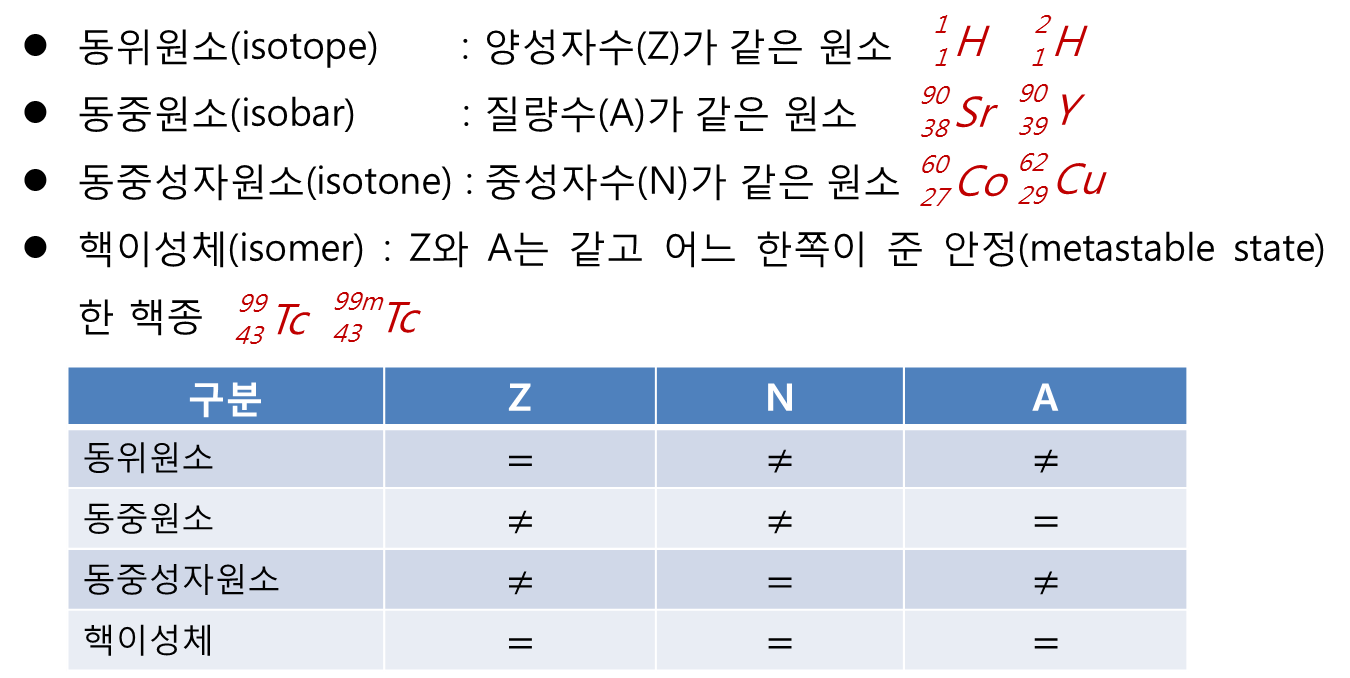 문제 74
핵력에 관한 설명으로 올바른 것은?

 1) 10-15m 정도의 짧은 거리에서만 작용한다.
 2) 핵자의 종류에 따라 다르다.
 3) p ↔ n로 변환하는 능력을 갖고 있다.
 4) 거리의 제곱에 반비례한다.
 5) 뮤(μ)중간자를 매개로 한다.
뒷장 참조
원자 및 원자핵
핵력
양성자와 중성자를 응집시켜 핵을 구성하게 하는 힘
핵력의 특징
강한 인력(Strong attractive force): 쿨롱력보다 100배 정도 강한 인력
단거리력(Short range force): 핵자간의 거리 (a few fm)에서만 작용     (외부에서는 “0”)
전하독립적(Charge independent): 전하와 무관. 즉 p-p, p-n, n-n 사이의 
    핵력은 같다
포화력(Saturated force): 원자핵내의 어느 지점에서나 핵 밀도와 비결합 에너지 일정
교환력(Exchangeable force): π 중간자를 매개로 힘을 주고받음
문제 75
중성의 27Al은 K각 2개, L각 8개, M각 3개의 궤도전자가 있다. 원자핵 내의    중성자수는?

 1) 12개          2) 13개          3) 14개          4) 18개          5) 27개
중성의 원자는 양성자의 수와 전자의 수가 같다.
전자의 수가 13개이므로 양성자의 수도 13개이며, 질량수에서 양성자의 수를 빼면 중성자의 수 이므로 중성자 수는 14이다.
문제 76
텅스텐 타깃(원자번호 74)인 엑스선관에서 관전압 125 kV일 때 엑스선의 발생효율은?

 1) 1.0%          2) 0.8%          3) 0.74%          4) 0.48%          5) 0.37%
문제 77
엑스선에 관한 설명으로 올바르지 않은 것은?

 1) 파동성과 입자성을 가지고 있다.                   2) 진공중에서도 전파한다.
 3) Kα선의 에너지가 Kβ선보다 작다.                   4) 자외선보다 파장이 짧다.
 5) 특성 엑스선의 파장은 관전압에 반비례한다.
엑스선은 파동성과 입자성을 가지고 있다. (입자성의 증거 : 광전효과)                   
진공중에서 전파하지 못하는 것은 방사선이 아니다.
K각의 전자가 공석이 생겨 L각에서 천이하면 Kα선, M각에서 천이하면 Kβ선이라 한다. 따라서 에너지 준위(레벨)가 높은 외각에서 천이한 Kβ선의 에너지가 더 크다(파장이 짧다).
엑스선은 자외선보다 파장이 짧다.
특성 엑스선의 파장은 관전압과 관계가 없고 타겟 물질의 원자번호와 관계 있다(모즐리 법칙).
문제 78
반감기 10일인 10 Ci 핵종이 붕괴하여 20일 후에 남아있는 방사능은?

 1) 0.625Ci        2) 1.25Ci         3) 2.5Ci          4) 5Ci          5) 10Ci
문제 79
원자번호 1, 질량수가 3감소하는 핵반응은? (단, T는 타깃원소이고 P는 생성원소이다.)

 1) T(n, ϒ)P                    2) T(p, α)P                   3) T(n, α)P
 4) T(n, p)P                    5) T(n, 2n)P
문제 80
0.1Å 엑스선이 물질과 작용하여 0.2Å로 산란되었을 때, 콤프턴전자의 운동에너지는 몇 keV인가?

 1) 10            2) 20              3) 62            4) 100          5) 124
문제 81
입자방사선이면서 간접전리방사선에 속하는 것은?

1) 알파선       2) 베타선	3) 감마선	       4) 엑스선	5) 중성자선
전리방사선 중 하전입자는 직접전리방사선에 속하고, 비하전입자(중성자)와 광자(전자파)는   간접전리방사선에 속한다.
문제 82
동위원소의 구성과 성질에 대하여 비교하였을 때 서로 다른 것은?

1) 전자수    2) 양성자수   3) 중성자수   4) 원자번호   5) 화학적 성질
동위원소는 원자번호가 같고 질량수가 다르므로 결국 중성자 수가 다르다.
원자번호는 양성자의 수를 의미하고 양성자 수와 전자 수는 같다. 전자 수가 같으면 화학적 성질이 같다.
문제 83
핵이 불안정한 원인으로 가장 큰 요인은?

  1) 전자수에 대한 질량수의 비		2) 전자수에 대한 양성자수의 비
  3) 원자무게에 대한 핵의 무게 비		4) 원자직경에 대한 핵의 직경 비
  5) 양성자수에 대한 중성자 수의 비
원자핵의 안정성
자연계에 존재하는 안정된 핵종의 중성자/양성자 비 = 1~1.5이다.
원자번호 20번 이하는 양성자와 중성자의 비가 거의 1이다.
원자번호가 커질수록 양성자와 중성자의 비가 1.5까지 확대된다. 즉 무거운 원자핵일 경우 안정한 원자핵은 중성자 수가 많다.
원자핵이 무거워 질수록 중성자의 비율이 높아지는 것은 이는 양성자가 많아져 양성자끼리의 반발력이 심화됨을 막기 위한 것이다
이 비율보다 중성자가 많은 중성자 과잉핵종은, 중성자가 전자를 방출하며 양성자로 바뀌는 β- 붕괴, 반대로 중성자가 적은 중성자 결손핵종은, 양성자가 양전자를 방출하며 중성자로 바뀌는 β+ 붕괴를 한다.
문제 84
알파, 베타, 감마선의 전기장과 자기장 내에서 진로에 대한 설명으로 옳은 것은?

  1) 베타입자는 편향되지 않는다.	          2) 감마선은 음극쪽으로 편향된다.
  3) 알파입자는 양극쪽으로 편향된다.	          4) 알파입자는 베타입자보다 덜 휘어진다.
  5) 알파입자와 베타입자는 같은 방향으로 편향된다.
베타입자(전자선)는 전기적으로 음성이며, 질량은 작지만 양성자와 같은 전하량을 가지고 있다.
전자는 질량이 작고 전하량이 크기 때문에 전기장의 영향을 많이 받는다.
알파선은 양성자 두 개, 중성자 두 개이므로 전자의 2배에 해당하는 전하량(+)을 가지고 있다.
알파선은 전자 질량의 약 8,000배 정도이므로 전기장의 영향을 전자보다 많이 받지 않는다.
감마선은 전하가 없으므로 전자기장내에서 편향되지 않고 직진한다.
알파입자는 (-)쪽으로, 베타선(전자선)은 (+)쪽으로 편향된다. 감마선은 직진한다.
문제 85
자연방사성 핵종의 계열 붕괴 후 최종 안정 원소는?

  1) 납 동위원소		2) 구리 동위원소		3) 텅스텐 동위원소
  4) 알루미늄 동위원소	5) 비스무스 동위원소
자연 방사성 핵종 3가지 계열의 공통점
자연계에 존재하며 비교적 긴 반감기 (108 년 이상)를 가지고 있음
계열붕괴도중 222Rn 기체가 발생
최종 핵종은 82Pb
문제 86
질량수의 변화가 가장 큰 핵반응은?

1) T(n, ϒ)P      2) T(d, α)P      3) T(n, d)P      4) T(n, p)P      5) T(n, 2n)P
1) T + n → P + 𝛾  중성자는 원자번호가 없고 질량수 1인 입자이고 감마선은 원자번호와 질량수 모두 없으므로 생성핵은 원자번호는 변함 없고 질량수만 1감소한다.
2) T + d → P + 𝛼  중양자는 원자번호가 1이고 질량수 2인 입자이고 알파선은 원자번호 2와 질량수 4인 입자이므로 생성핵은 원자번호는 1, 질량수는 2감소한다.
3) T + n → P + d 중성자는 원자번호가 없고 질량수 1인 입자이고 중양자는 원자번호 1, 질량수 2인 입자이므로 생성핵은 원자번호는 1, 질량수는 1감소한다.
4) T + n → P + p 중성자는 원자번호가 없고 질량수 1인 입자이고 양성자는 원자번호가 1이고 질량수 1인 입자이므로 생성핵은 원자번호는 1, 질량수는 변함 없다.
5) T + n → P + 2n 중성자는 원자번호가 없고 질량수 1인 입자이고 생성핵은 2개의 중성자를 방출하므로 생성핵은 원자번호는 변함 없고, 질량수는 1감소한다.
문제 87
가벼운 하전입자인 전자선과 물질과의 상호작용으로 옳은 것은?

1) 광핵붕괴     2) 광전효과     3) 제동복사     4) 콤프턴산란     5) 전자쌍생성
나머지는 광자와 물질과의 상호작용
뒷장 참조
하전입자와 물질과의 상호작용
탄성산란(elastic scattering)
베타선이나 전자선은 단위질량당 전하량(비전하)이 크기 때문에 물질과 작용할 때 산란이 많이 일어남
탄성산란은 경입자가 원자핵의 강한 전자장의 영향으로 방향이 바뀌는 현상
에너지보존법칙 성립, 전체 운동에너지도 보존됨
비탄성산란(inelastic scattering)
충돌손실
여기, 전리
복사손실
제동복사
체렌코프 복사
양전자 소멸 복사
하전입자와 물질과의 상호작용
저지능, LET, 비전리
저지능 (stopping power)
단위거리 당 방사선입자가 에너지를 잃는 비율(방사선의 입장에서 단위 길이당 에너지 손실)
LET (선형에너지 전달)
단위거리 당 방사선입자가 에너지를 잃는 비율(물질의 입장에서 단위 길이당전달된 에너지)
저지능과 같은 개념이나 저지능 값에서 델타선(δ)으로 인한 에너지와 제동복사를 제외한 값
델타선(δ-ray) : 관심영역을 빠져나가는 2차 전자를 δ-ray라 부름
비전리(specific ionization) 
비적을 따라 단위 길이당 만드는 이온쌍의 수
문제 88
엑스선에 관한 설명으로 옳은 것은?

  1) Kα선의 파장은 Kβ선의 파장보다 짧다. 
  2) 최단파장과 관전압(kV)의 곱은 항상 일정하다.
  3) 엑스선의 발생효율은 타킷의 원자번호에 반비례한다.
  4) 타킷의 원자번호가 높을수록 동일계열의 특성엑스선의 파장은 길어진다.
  5) 관전류만 증가시키면 연속엑스선의 파장 범위가 단파장 쪽으로 이동한다.
K각의 전자가 공석이 생겨 L각에서 천이하면 Kα선, M각에서 천이하면 Kβ선이라 한다. 따라서 에너지 준위(레벨)가 높은 외각에서 천이한 Kβ선의 에너지가 더 크다(파장이 짧다).
최단파장과 관전압의 곱은 항상 12.42로 일정하다.(Duane-hunt’s law)
엑스선의 밯생효율은 타겟의 원자번호와 관전압에 비례한다.
 타겟 물질의 원자번호가 높으면 발생되는 특성 엑스선의 진동수는 커진다(에너지는 커진다,     
     파장은 짧아진다, 모즐리 법칙).
관전류와 연속엑스선의 파장과는 관계 없다.
문제 89
질량과 에너지 등가 원리와 관계가 있는 현상은?

  1) 광전효과		2) 전자쌍생성		3) 레일레이(Rayleigh) 산란
  4) 톰슨(Thomson) 산란	5) 콤프턴(Compton) 산란
뒷장 참조
전자쌍생성(Pair production)
전자쌍생성(Pair production)
-
+
K

L

M
+
-
문제 90
중성자와 원자핵과 상호작용으로 옳지 않은 것은?

1) 포획반응       2) 전리반응	      3) 탄성산란	   4) 비탄성산란	  5) 핵분열반응
뒷장 참조
중성자와 물질과의 상호작용
탄성산란(n,n)
산란
충돌 전후의 운동량과 운동에너지 보존
물질
충돌 전후의 운동에너지의 합이 보존되지 않음
발생효율이 작아 중성자검출에 이용되지 않음
n
흡수
하전입자방출
핵분열(n,f)
열중성자는 탄성산란과 중성자포획, 핵분열을 일으킴
고속중성자는 탄성산란에 의해 에너지를 잃음
문제 91
전자기파의 입자성을 나타내는 것은?

1) 광전효과    2) 상대성 원리   3) 회절 현장    4) 간섭현상	  5) 반사현상
뒷장 참조
방사선의 이중성
전자파는 파의 형태이지만 입자성을 가짐
증거 : 광전효과
입자선은 입자이지만 운동할 때 파의 형태로 진행함
드브로이 파
문제 92
원자핵과 원자에 관한 설명으로 옳은 것은?

  1) 원자핵의 크기는 약 1Å 이다.
  2) 양성자, 중성자, 중간자를 핵자라고 한다.
  3) 원자핵의 크기와 관계 있는 것은 양성자이다.
  4) 전기적 중성원자는 원자번호와 궤도전자의 수가 같다.
  5) 원자핵은 양성자와 중성자로 구성되어 있으며 음전하를 띠고 있다.
문제 93
1u(원자질량단위)의 질량이 에너지로 변환될 때의 값은?

1) 0.51 MeV    2) 1.02 MeV    3) 6.625 MeV    4) 12.4 MeV    5) 931.5 MeV
뒷장 참조
원자 및 원자핵
원자질량단위(amu, Atomic Mass Unit)
1 u = 12C 원자 하나 질량의 1/12
아보가드로 법칙 (Avogadro’s law)
* 1몰(mol) 
   - 어떤 물질이 자신의 원자량 만큼의 질량(g)을 가질 때 1몰
   - 모든 물질은 1몰일 때 원자의 개수는  아브가드로수
   - 기체의 경우 22.4 L의 원자의 개수는  아브가드로수
원자 및 원자핵
원자질량단위(amu, Atomic Mass Unit)

문제 94
방사성붕괴 형식 중 알파붕괴의 설명으로 옳은 것은?

  1) 중성미자가 함께 방출된다.
  2) 붕괴 후 원자번호가 증가한다.
  3) 양성자수가 중성자수보다 많은 핵종에서 발생한다.
  4) 주로 질량수가 210 이상 큰 핵종에서 발생한다.
  5) 핵 내의 여기에너지를 방출하는 붕괴형식이다.
1) 중성미자가 함께 방출되는 붕괴형식은 베타붕괴이다.
2) 붕괴 후 원자번호가 2 감소한다.
3) 양성자수가 중성자수보다 많은 핵종에서 발생하는 것은 양베타붕괴와 궤도전자포획이다.
5) 핵 내의 여기에너지를 방출하는 붕괴형식은 감마붕괴이다.
문제 47  해설 참조
문제 95
붕괴상수가 1.0/h인 방사성 원소의 반감기는?

1) 0.7시간    2) 1.0시간    3) 0.3일    4) 2.9일    5) 10일
문제 96
(n, p) 핵반응 시 원자번호의 변화는?

 1) 1감소		2) 1증가		3) 2감소		4) 2증가		5) 불변
T + n → P + p 중성자는 원자번호가 없고 질량수 1인 입자이고 양성자는 원자번호가 1이고 질량수 1인 입자이므로 생성핵은 원자번호는 1, 질량수는 변함 없다.
문제 97
텅스텐 타킷(Z=74)인 엑스선관에 100kV, 100 mA를 가할 때 엑스선 발생효율은?

1) 0.02%		2) 0.52%		3) 0.82%		4) 6.2%		5) 81.2%
문제 98
이차적으로 특성엑스선이 발생할 수 있는 현상은?

1) 톰슨산란     2) 알파붕괴     3) 베타붕괴     4) 내부전환    5) 컴프턴산란
뒷장 참조
내부 전환 (IC, internal conversion)
문제 99
단일파장의 엑스선이 4mm의 동판을 통과한 후 선량률이 1/16로 감소되었다. 이 엑스선에 대한 반가층은 몇 mm 인가?

1) 0.15		2) 0.3		3) 1.0		4) 3.0		5) 6.0
문제 100
광자의 에너지를 모두 부여 받고 궤도전자의 결합에너지를 제외한 나머지 에너지를 갖고 방출하는 전자는?

1) 광전자	      2) 쌍전자	3) 열전자	      4) 반도전자      5) 내부전환전자
뒷장 참조
광전효과(Photoelectric effect)
광전효과(Photoelectric effect)
-
+
-
K

L

M
문제 101
전압 10kV로 가속된 전자선이 일으키는 물질파의 파장은?

1) 1Å	2) 0.75Å	   3) 0.5Å	     4) 0.25Å       5) 0.123Å
문제 102
원자의 구성에 관한 설명 중 옳은 것은?

  1) 원자번호는 원자의 가전자수와 같다.
  2) 질량수는 양성자와 중성자의 질량 합이다.
  3) 원자핵은 양성자와 중성자 그리고 궤도전자로 이루어져 있다.
  4) 양성자수는 같고 중성자수는 다른 핵종을 서로 동위원소라고 한다.
  5) 중성자수가 같고 양성자수가 다른 핵종을 서로 핵이성체라 한다.
1) 원자번호는 원자의 전자수와 같다.
2) 질량수는 양성자와 중성자의 개수의 합이다.
3) 원자핵은 양성자와 중성자로 이루어져 있다.
5) 중성자수가 같고 양성자수가 다른 핵종을 동중성자체(Isotone)라 한다.
문제 103
수소원자의 스펙트럼에서 파장이 가장 짧은 계열은?

  1) Lyman 계열		2) Balmer 계열		3) Paschen 계열
  4) Brackett 계열		5) Pfund 계열
뒷장 참조
원자 및 원자핵
궤도전자의 에너지 준위
Ex) 수소에서 n=3 → n=2로 천이 시 에너지준위 차이는? 
     1.89 eV에 해당하는 656 nm 파장을 갖는 붉은 빛의 광자 방출
- Lyman series : n=1로 천이시 방출하는 파장이 370 nm 보다 작은 빛 (자외선)
- Balmer series : n=2인 궤도로 천이시 방출하는 파장이 370 nm ~780 nm 사이의 빛 (가시광선)
- Paschan series : n=3으로 천이할 때 방출하는 파장이 780 nm 보다 큰 빛 (적외선)
문제 104
이차적으로 오제전자가 발생할 수 있는 현상은?

1) 제동복사     2) 전자포획     3) 톰슨산란     4) 전자쌍생성     5) 콤프턴산란
문제 105
원자핵 붕괴 시 원자번호가 증가하는 것은?

1) 알파붕괴     2) 음베타붕괴     3) 양베타붕괴     4) 전자포획     5) 내부전환
문제 106
진단용 엑스선을 발생시킬 때 다른 조건은 같으나 관전압을 상승시키면?

  1) 발생효율이 감소한다.	                          2) 엑스선발생량이 감소한다.
  3) 최단파장이 단파장 쪽으로 이동한다.	4) 최강파장이 장파장 쪽으로 이동한다.
  4) 스펙트럼은 파장이 긴 쪽으로 옮겨간다.
/
발생효율은 관전압과 타겟의 원자번호에 비례한다.	                        
엑스선발생량과는 관계 없다.(관전류와 관계)
최강파장이 단파장 쪽으로 이동한다.
스펙트럼은 파장이 짧은 쪽으로 옮겨간다.
문제 107
특성 엑스선에 관한 설명으로 옳은 것은?

  1) 연속 스펙트럼이다.
  2) 진동수는 원자번호에 비례한다.
  3) 주로 핵과 먼 쪽의 궤도에서 발생한다.
  4) 특성선의 파장은 타킷의 원자번호와 관계가 있다.
  5) 동일한 타깃이라도 관전압이 변하면 특성엑스선파장도 변한다.
선 스펙트럼이다.
진동수의 제곱근은 원자번호에 비례한다.
주로 K 궤도에서 발생한다.
특성선의 파장(진동수, 에너지)은 타킷의 원자번호와 관계가 있다.
동일한 타깃이라면 특성엑스선의 파장은 항상 변함이 없다.
//
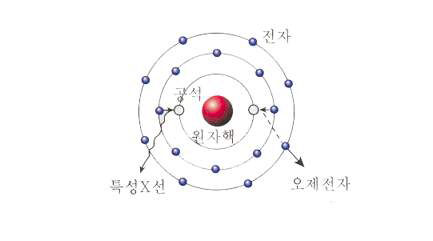 Moseley's law
문제 108
1.32 MeV 광자가 전자쌍생성을 일으킬 때 발생하는 두 전자의 운동에너지 합은?
  
1) 0.15 MeV     2) 0.30 MeV     3) 0.45 MeV     4) 1.32 MeV     5) 2.64 MeV
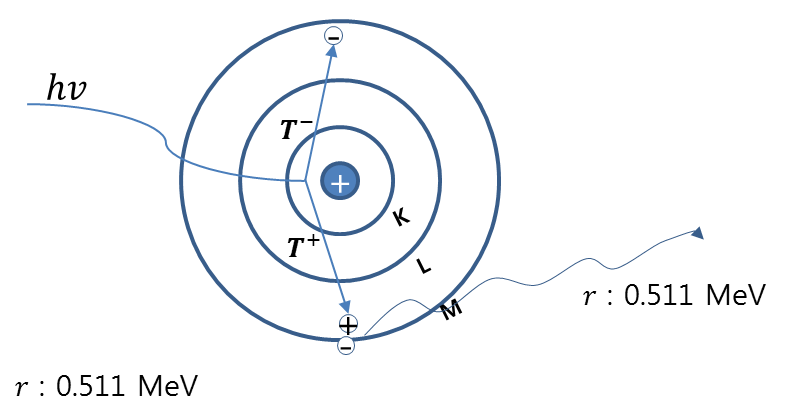 //
문제 109
문제 110
전자기파방사선과 물질과의 상호작용으로 옳은 것은?

1) 핵분열	    2) 소멸복사    3) 포획반응    4) 컴프턴산란    5) 지그재그산란
핵분열, 포획반응은 중성자와의 반응이고 소멸복사와 지그재그산란은 가벼운 하전입자인 베타선과의 반응이다.
뒷장 참조
광자와 물질과의 상호작용
전자기 방사선(전자기파, 광자)은 전하가 없기 때문에 하전입자와 물질과의 상호작용과 달리 쿨롱력의 지배를 받지 않음
Coherent scattering(고전산란)
Photoelectric effect (광전효과)
Compton scattering (콤프턴산란) 
Pair production (전자쌍생성) 
Photonuclear reaction(광핵반응)
고전산란(Coherent scattering)
입사파장(에너지)의 변동 없이 방향변화만을 일으키는 상호작용
X-선, γ-선의 에너지가 아주 낮을 때 원자의 궤도전자들과 작용하여 자신은 사라지고 그 대신 진행방향이 다른 입사 때와 같은 에너지를 방출하는 현상
고전산란은 X-선, γ-선의 경우에는 파장이 매우 긴 경우를 제외하고는 거의 볼 수   없고 보통 빛에서 볼 수 있음
Thomson scattering
원자내의 각각의 전자와 작용하여 전자의 진동에 의하여 고전산란
Rayleigh scattering
원자내의 모든 전자, 즉 원자와 상호작용
광전효과(Photoelectric effect)
광전효과(Photoelectric effect)
-
+
-
K

L

M
광전효과(Photoelectric effect)
예제
Na에서 광전자를 튀어나오게 하는데 필요한 에너지는 2.0 eV이다. 파장 2000Å의  빛을 쬐었을 때, 방출되는 광전자의 최대에너지와 최대속도를 구하라
.
.
광전효과(Photoelectric effect)
예제
.
.
.
콤프턴산란(Compton scattering)
콤프턴산란(Compton scattering)
-
-
+
-
K

L

M
.
콤프턴산란(Compton scattering)
예제
1 MeV의 광자가 어떤 물질에 입사하여 반대방향으로 되 튀어 나왔을 때 반도전자의 에너지를 계산하라
콤프턴산란(Compton scattering)
예제
3 MeV의 광자가 90°의 산란각으로 Compton 산란할 때 산란광자와 반도전자의 에너지를 구하시오.
전자쌍생성(Pair production)
전자쌍생성(Pair production)
-
+
K

L

M
+
-
전자쌍생성(Pair production)
예제
2 MeV의 광자가 전자쌍생성을 일으켰을 때 음전자와 양전자의 운동에너지를 구하시오.
삼전자 생성(Triplet production)
광자가 궤도전자근방을 통과할 때 광자에 의하여 전자 1개가 튀어 나가고 광자 자신은 소멸되어 음, 양의 전자의 쌍을 생성시키므로 결국은 음전자 2개와 양전자 1개로써 3개의 전자가 방출되는 현상을 말함 
Triplet production는 전자쌍생성의 경우보다 2배 이상의 에너지(2.04 MeV 이상)가 필요
문제 111
전자기파에 대한 설명으로 옳은 것은?

  1) 모든 전자기파의 진동수는 동일하다.
  2) 전자기파의 속도는 파장에 따라 다르다.
  3) 전자기파의 속도는 주파수에 따라 다르다.
  4) 전자기파의 에너지는 파장에 반비례한다.
  5) 전자기파는 전장과 자장의 영향을 받는다.
1) 전자기파의 진동수는 다양하다.
2) 전자기파의 속도는 빛의 속도와 같다.
3) 전자기파의 속도는 빛의 속도와 같다.
5) 전자기파는 전하가 없기 때문에 전장과 자장의 영향을 받지 않는다.
문제 112
원자가 높은 에너지 준위의 전자가 낮은 에너지 준위의 궤도로 천이될 때 방출되는 것은?

1) 전자	  2) 전자기파     3) 중간자	4) 양성자     5) 중성자
원자가 높은 에너지 준위의 전자가 낮은 에너지 준위의 궤도로 천이될 때 방출되는 것은 특성엑스선(전자파)이다.
문제 113
원자핵과 핵력에 대한 설명으로 옳은 것은?

  1) 핵력은 궤도전자의 결합력보다 작다.
  2) 핵력은 핵의 크기 범위에서만 가능하다,
  3) 핵력은 원자핵의 질량결손과는 무관하다.
  4) 원자핵의 크기를 결정하는 것은 원자번호이다.
  5) 원자핵은 양성자수가 중성자수보다 많을 때 안전하다.
1) 핵력은 궤도전자의 결합력보다 약 100배 정도 강하다.
2) 핵력은 핵의 크기 범위에서만 가능하다, 단거리력이다.
3) 질량결손이 클수록 핵력이 커짐.
4) 원자핵의 크기를 결정하는 것은 질량수이다.
5) 원자핵은 중성자수가 양성자수보다 많을 때 안전하다.
문제 114
붕괴상수가 0.04/일 인 방사성핵종의 반감기(일)은?

  1) 0.028	         2) 12.3	3) 17.3	    4) 21.5        5) 31.0
문제 115
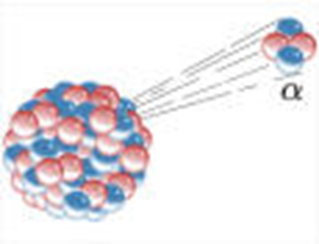 문제 116
중성자는 원자번호가 없고 질량수 1 이며, 감마선은 원자번호와 질량수 모두 0이므로 표적핵종과 생성핵종은 원자번호(양성자수, 궤도전자수, 화학적성질)은 변화가 없고, 질량수가 1이 변화되었다.
문제 117
엑스선 발생효율의 증감과 관계 있는 것으로 조합된 것은?

  1) 관전류, 타킷의 원자번호		2) 타킷의 질량수, 원자번호
  3) 관전압, 타킷의 원자번호		4) 타킷의 원자번호, 핵의 결합에너지
  5) 관전압, 타킷의 양성자에 대한 중성자의 비율
문제 118
문제 119
선흡수계수가 0.693 cm-1일 때 10가층의 두께(cm)는?

1) 0.0698	       2) 0.0693	3) 1.0	4) 1.24	  5) 3.3
문제 120
광전효과에 대한 설명으로 옳은 것은?

  1) 주로 최외각 전자와의 반응이다.
  2) 하전입자와 물질과의 상호작용이다.
  3) 전자기파의 입자성을 나타내는 현상이다.
  4) 광전자의 운동에너지는 전자기파의 에너지와 동일하다.
  5) 입사광자의 진동수가 임계진동수보다 작을 때 발생한다.
1) 주로 내각전자와 반응한다.
2) 전자파와 물질과의 상호작용이다.
4) 광전자의 운동에너지는 입사된 전자기파의 에너지에서 전자의 결합에너지(일함수)를 뺀 에너지와 동일하다.
5) 입사광자의 진동수가 임계진동수보다 약간 클 때 발생한다.
문제 121
수소의 핵 ( 1H )과 본질이 같은 입자는?

① 전자(e⁻)   ② 양전자(e⁺)   ③ 양성자(p⁺)   ④ 알파입자(α⁺⁺)   ⑤ 중성자
양성자선는 수소 원자핵의 흐름이고, 알파선은 헬륨원자핵의 흐름이다.
문제 122
간접전리방사선은?

가.  알파선   나. 중성자선   다. 베타선   라. 감마선

   ① 가, 나, 다             ② 가, 다               ③ 나, 라
   ④ 라,                     ⑤ 가, 나, 다, 라
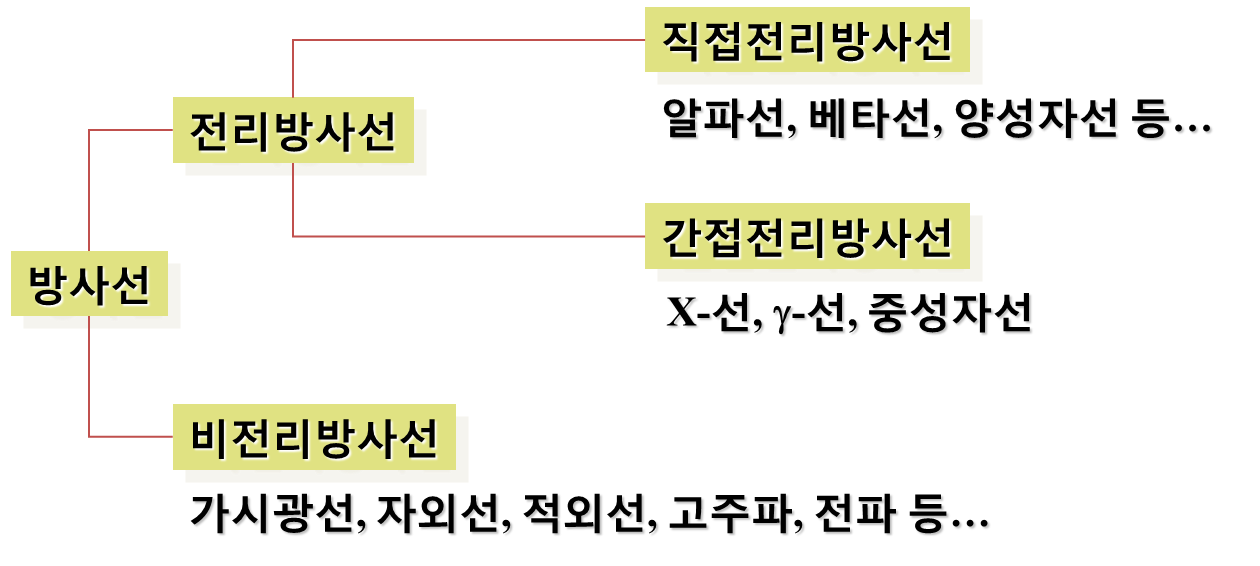 문제 123
관전압 124 kV에서 발생하는 X선의 최대주파수(Hz)는?

① 2×108    ② 1.5×109   ③ 3×109     ④ 2×1018     ⑤ 3×1019
문제 124
베타선(전자선)과 물질과의 상호작용과 관련이 있는 것은?

가. 전리 및 여기           나. 저지선 발생
다. 양전자 소멸 방사     라. 체렌코프효과

   ① 가, 나, 다               ② 가, 다               ③ 나, 라
   ④ 라,                       ⑤ 가, 나, 다, 라
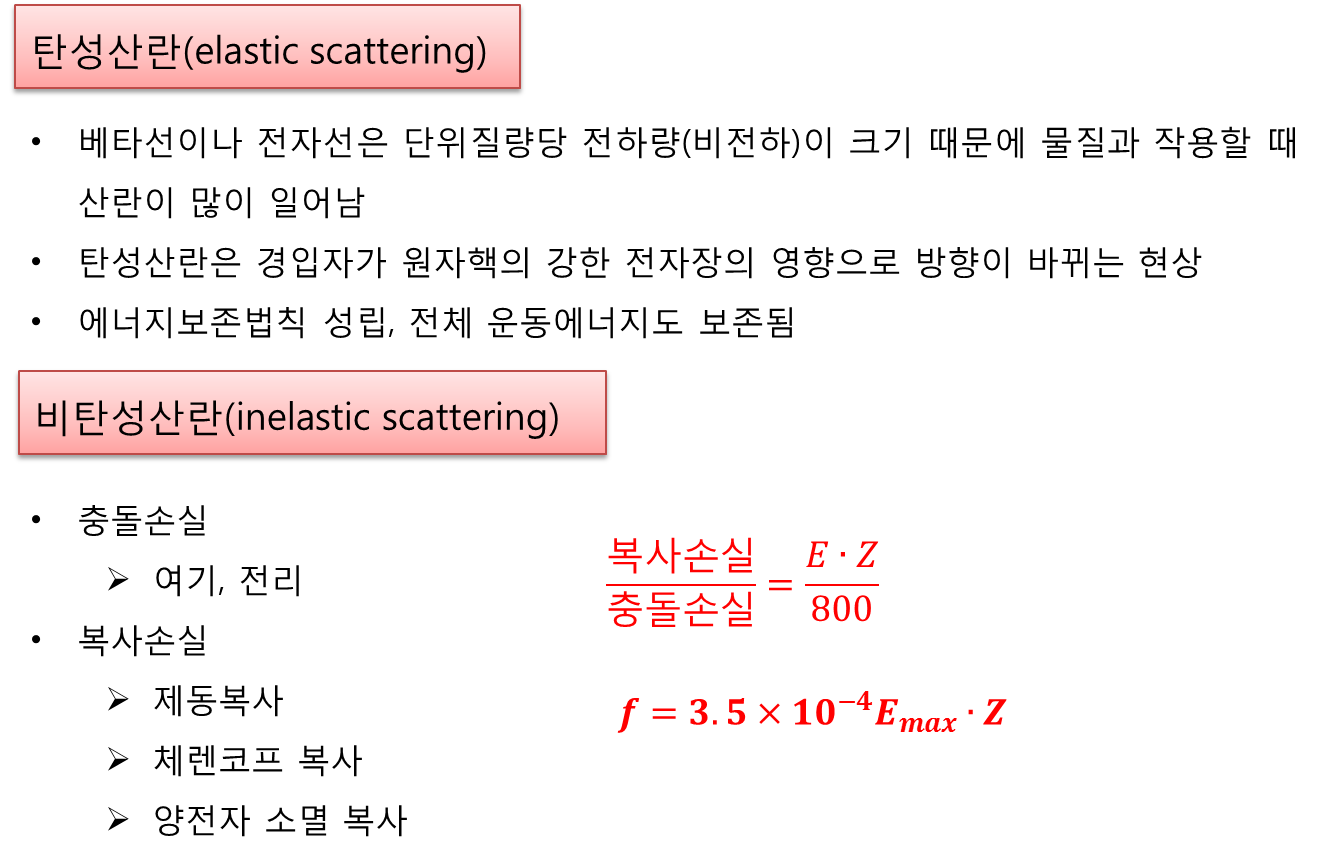 문제 125
코발트(Co-60)의 평균수명은? (단, 코발트(Co-60)의 반감기는 5.3년임)

① 5.3년       ② 7.63년       ③ 10.6년         ④ 12.3년        ⑤ 30년
문제 126
방사성동위원소가 핵에서 방출하는 전자파는?

① 베타선      ② 양베타선     ③ 알파선     ④ 엑스선      ⑤ 감마선
원자핵에서 방출되는 전자파는 감마선 밖에 없음
나머지는 핵에서 방출되는 입자이며, 엑스선은 핵에서 방출되는 전자파가 아님
문제 127
하전입자와 물질과의 상호작용에 대한 올바른 설명은?

① 저지능(stopping power)이란 하전입자선이 물질내에서 얻는 에너지이다.
② 비전리란 하전입자가 물질 단위질량 당 얻는 양성자수이다.
③ 비정(range)이란 하전입자가 전에너지를 모두 잃고 정지할 때까지 진행한 거리이다.
④ 베타선은 알파선보다 비전리가 크다.
⑤ 전자선과 물질과의 상호작용 중에는 광전효과가 있다.
저지능이란 단위거리 당 방사선입자가 에너지를 잃는 비율(방사선의 입장에서 단위 길이당 에너지 손실)을 말한다.
비전리란 하전입자가 비적을 따라 단위 길이당 만드는 이온쌍의 수를 말한다.
비전리는 알파선이 베타선보다 크다.
문제 128
자연 방사성원소계열에 관한 설명으로 옳은 것은?

가. Uranium계열, Thorium계열, Actinium계열이 있다.
나. 지구 연령에 비견되는 긴 반감기의 선조원소가 있다.
다. 계열 도중에 기체상태인 Rn의 동위원소가 있다.
라. 최종 안정동위원소는 Bi의 동위원소이다.

① 가, 나, 다      ② 가, 다      ③ 나, 라      ④ 라      ⑤ 가, 나, 다, 라
뒷장 참조
핵변환
방사성핵종이 방사선을 방출하면서 다른 원자핵으로 변환되는 것
인공적으로 안정된 핵종의 원자핵에 입자를 가속시켜 인위적인 핵변환을 일으킬 수 있음(원자로, 가속기 등)
자연계에는 안정한 핵종과 불안정한 핵종이 있으며 이중 불안정한 핵종이 안정화되어 가는 과정에 방사선을 방출하는 것을 방사성붕괴라 함
계열붕괴 하는 자연방사성핵종
토륨계열    (4n)    : 232Th → 208Pb [α - 6회, β- - 4회]
넵튜늄계열 (4n+1) : 241Pu → 209Bi [α - 7회, β- - 4회] 
241Pu의 반감기가 짧아 존재하지 않음 
우라늄계열 (4n+2) : 238U → 206Pb [α- 8회, β- - 6회]
악티늄계열 (4n+3) : 235U → 207Pb [α- 7회, β- - 4회]
3가지 계열의 공통점
자연계에 존재하며 비교적 긴 반감기 (108 년 이상)를 가지고 있음
계열붕괴도중 222Rn 기체가 발생
최종핵종은 82Pb
문제 129
4.2 MeV  입자의 공기 중 저지능이 1,400 keV/cm일 때, 공기 중 비정(cm)은?

① 1/4     ② 2     ③ 2.87     ④ 3     ⑤ 5.88
문제 130
원자핵의 결합에너지와 관계 있는 것은?

  1) 궤도전자 위치에너지차      2) 중성자 과잉             3) 양성자 과잉
  4) 질량결손                       5) 핵의 크기
뒷장 참조
원자 및 원자핵
질량결손과 결합에너지
m = MpZ + Mn(A–Z) – M
비결합에너지(핵자당 결합에너지)
원자 및 원자핵
비결합에너지
질량수 20 이상이면 비결합에너지는 거의 일정해짐
핵자당 결합에너지는 A≒60 부근에서 가장 크다. (56Fe이 최대, 8.8MeV)
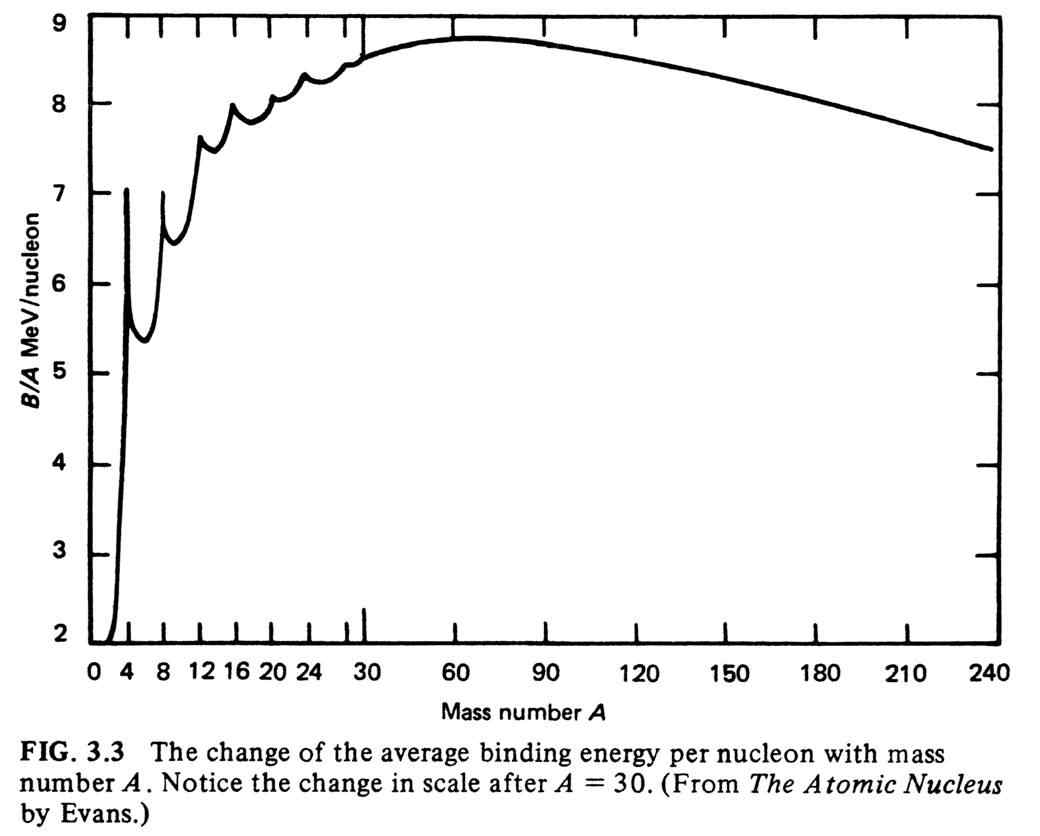 문제 131
1 MeV인 감마선의 파장은?

  1) 0.01Å                   2) 0.0124Å                 3) 0.248Å
  4) 0.51Å                   5) 1.24Å